КОГДА ДЕТЕМ ПОЛАГАЮТСЯ БЕСПЛАТНЫЕ ЛЕКАРСТВА
Заболевания:
Бронхиальная астма;
Онкология;
Туберкулез;
Ревматизм;
Муковисцидоз; 
Онкологические заболевания;
Гематологические заболевания;
Диабет;
Шизофрения, эпилепсия; 
Глаукома, катаракта;
Тяжелая форма бруцеллеза;
Орфанные заболевания;
Коронавирус;
СПИД, ВИЧ;
Детский церебральный паралич;
Системные хронические тяжелые заболевания кожи.
И др.
КАТЕГОРИИ:

- дети до 3 лет;
- дети из многодетных семей в возрасте до 6 лет;
-дети-инвалиды;
-дети, страдающие различными заболеваниями, включенными в список Постановления Правительства РФ от 30 июля 1994 г. N 890
Как получить льготные лекарства в Новосибирской области?
Подготовить документы  (паспорт, полис ОМС, подтверждение права на льготное обеспечение) 
Выписать рецепт у лечащего врача 
Получить лекарства в аптечном пункте
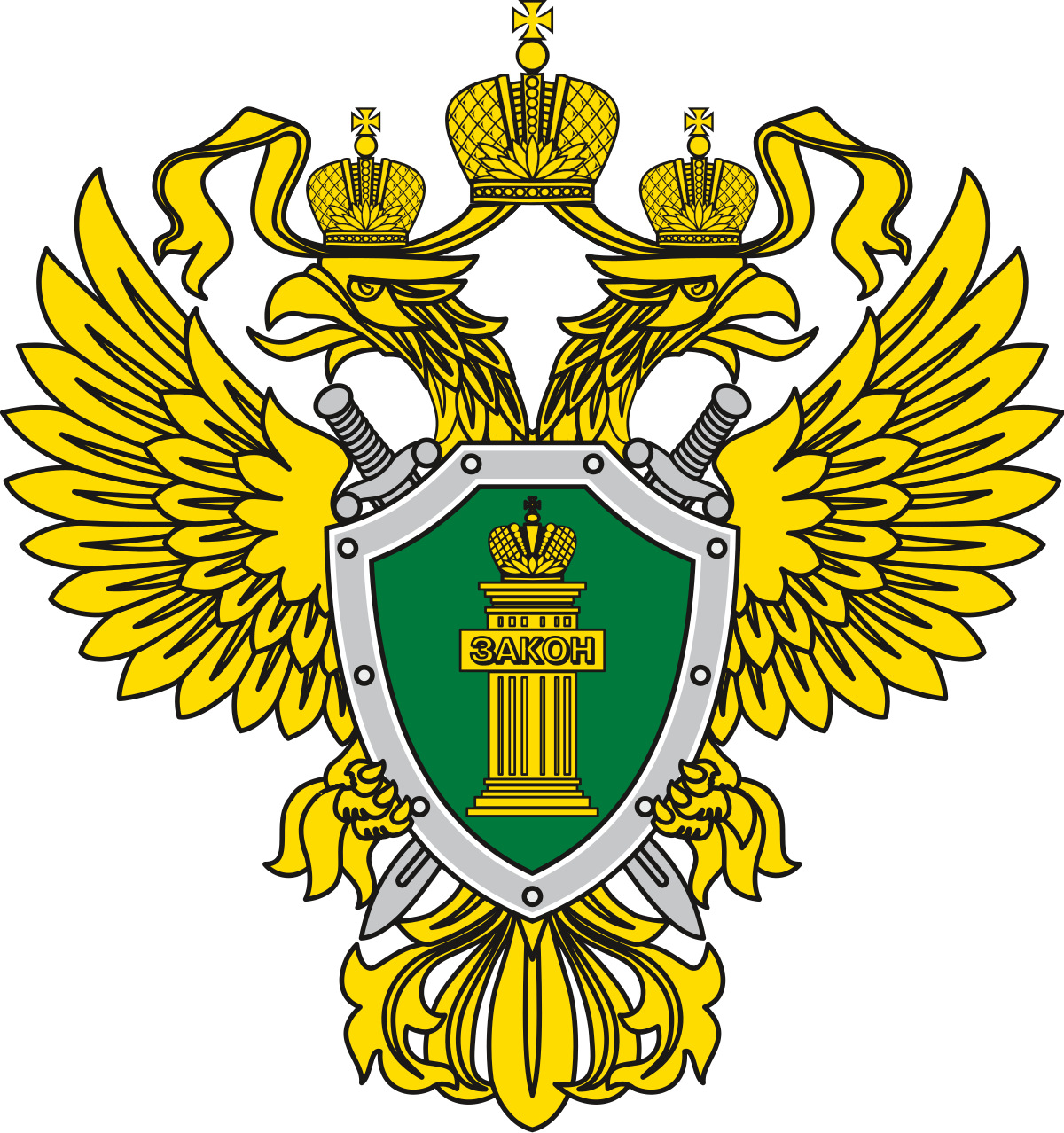 Прокуратура Черепановского района